Ασκησεις  προγραφης  και οπτικοκινητικου  συντονισμου
Οδηγίες: Τύπωσε και λύσε
Βοήθησε το κοτοπουλάκι να βρει την μαμά του
Βοήθησε τον Νικόλα να πάει στο σχολείο
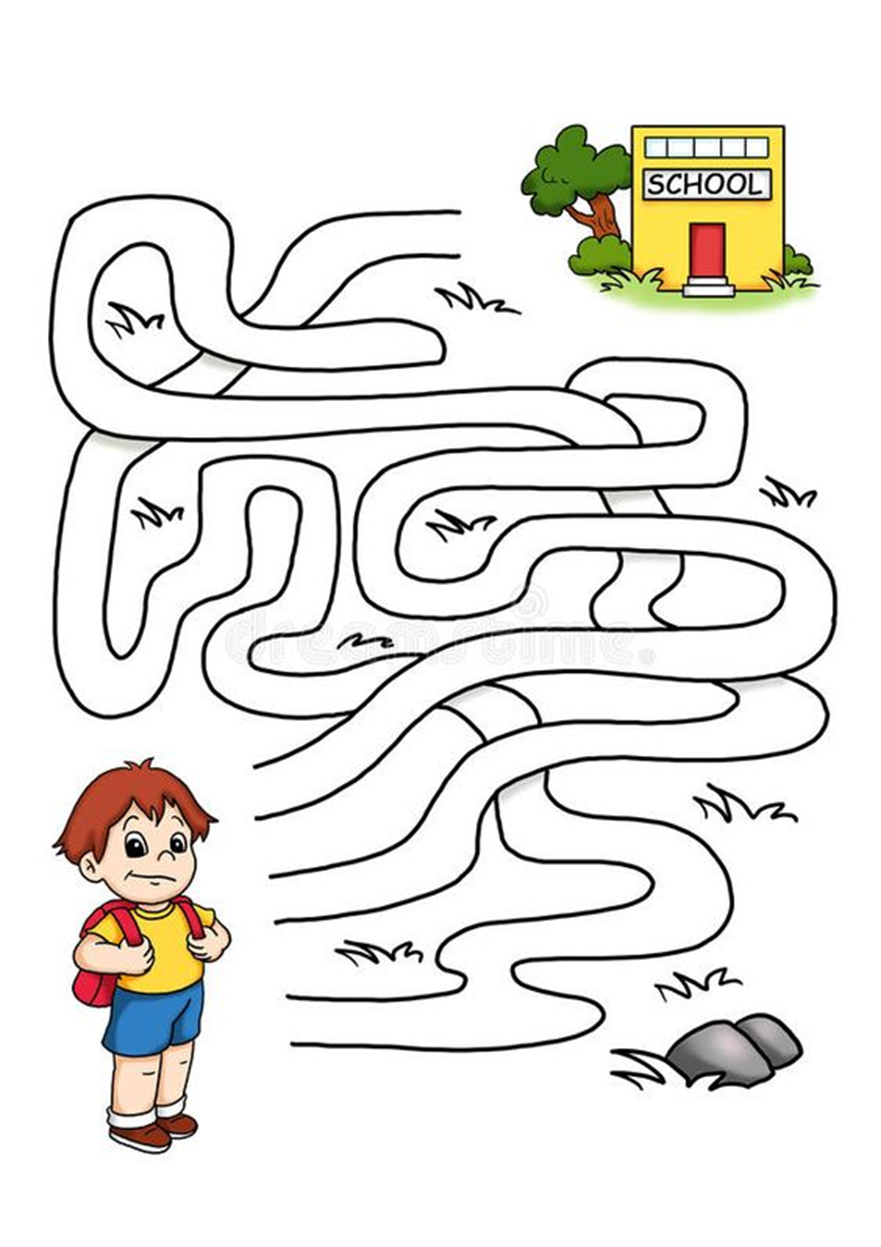 Βοήθησε τον ινδιάνο να βρει την σκηνή του
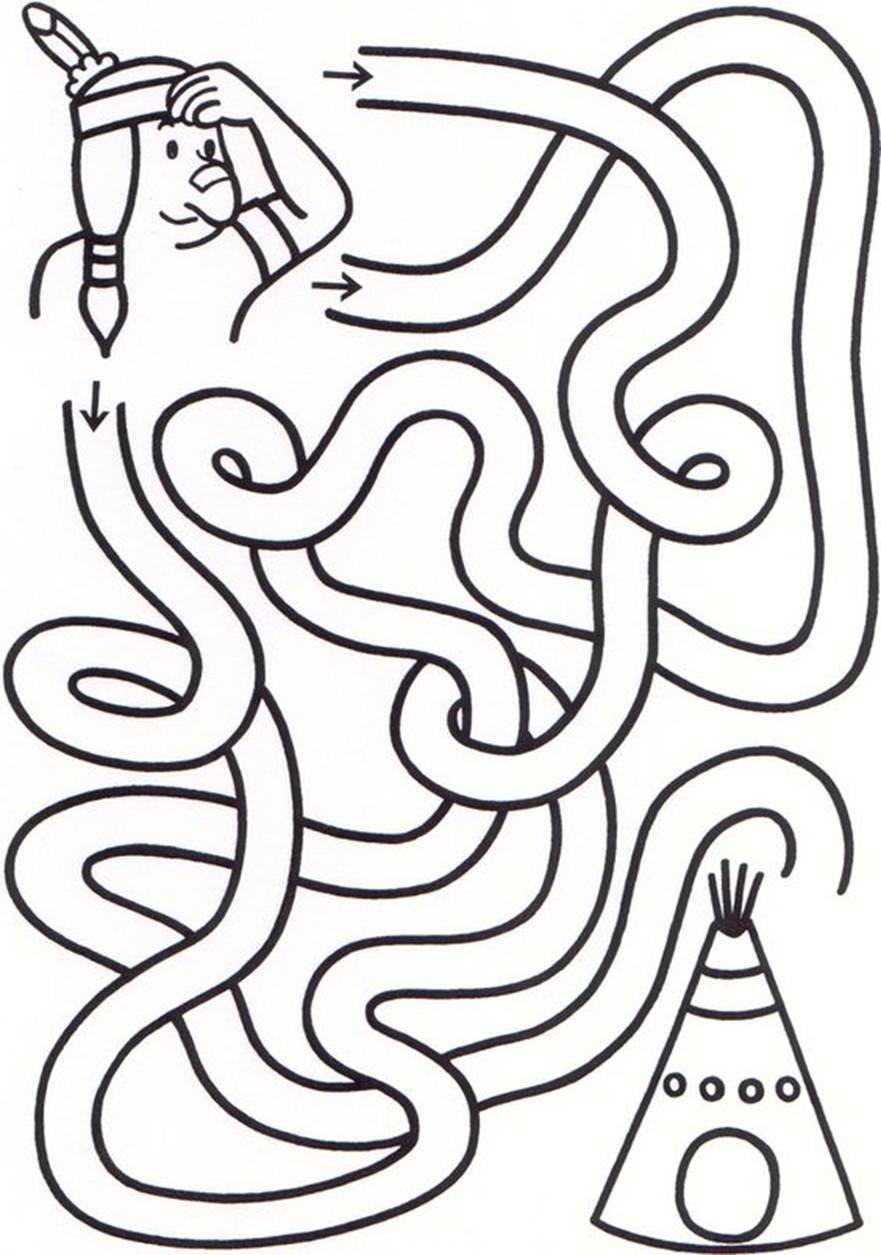 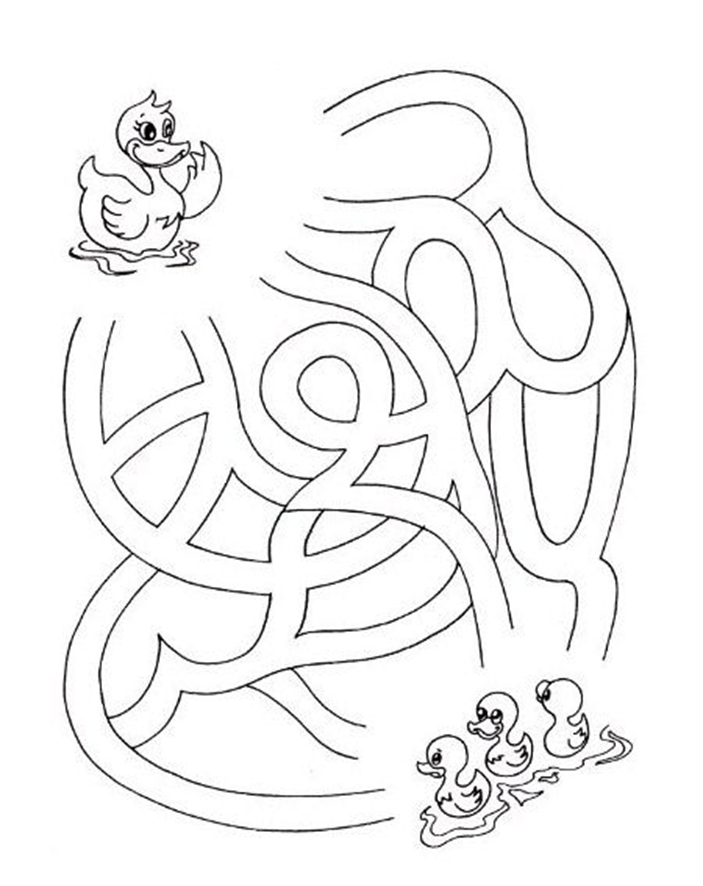 Βοήθησε την πάπια να βρει τα κοτοπουλάκια της
Βοήθησε τη χελώνα να βρει το χελωνάκι της
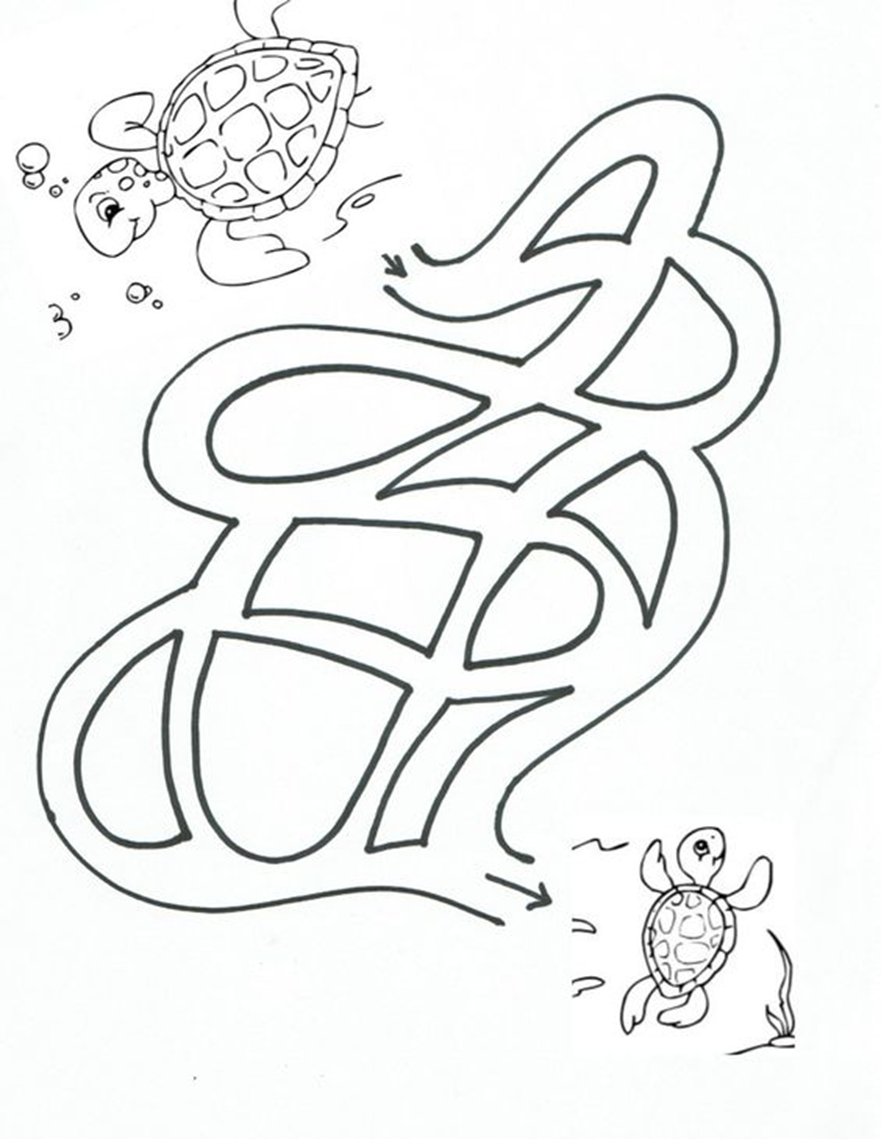 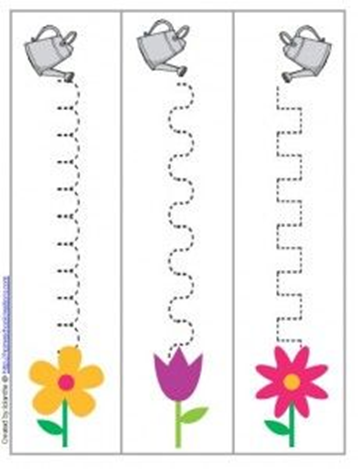 Πότισε τα λουλουδάκια
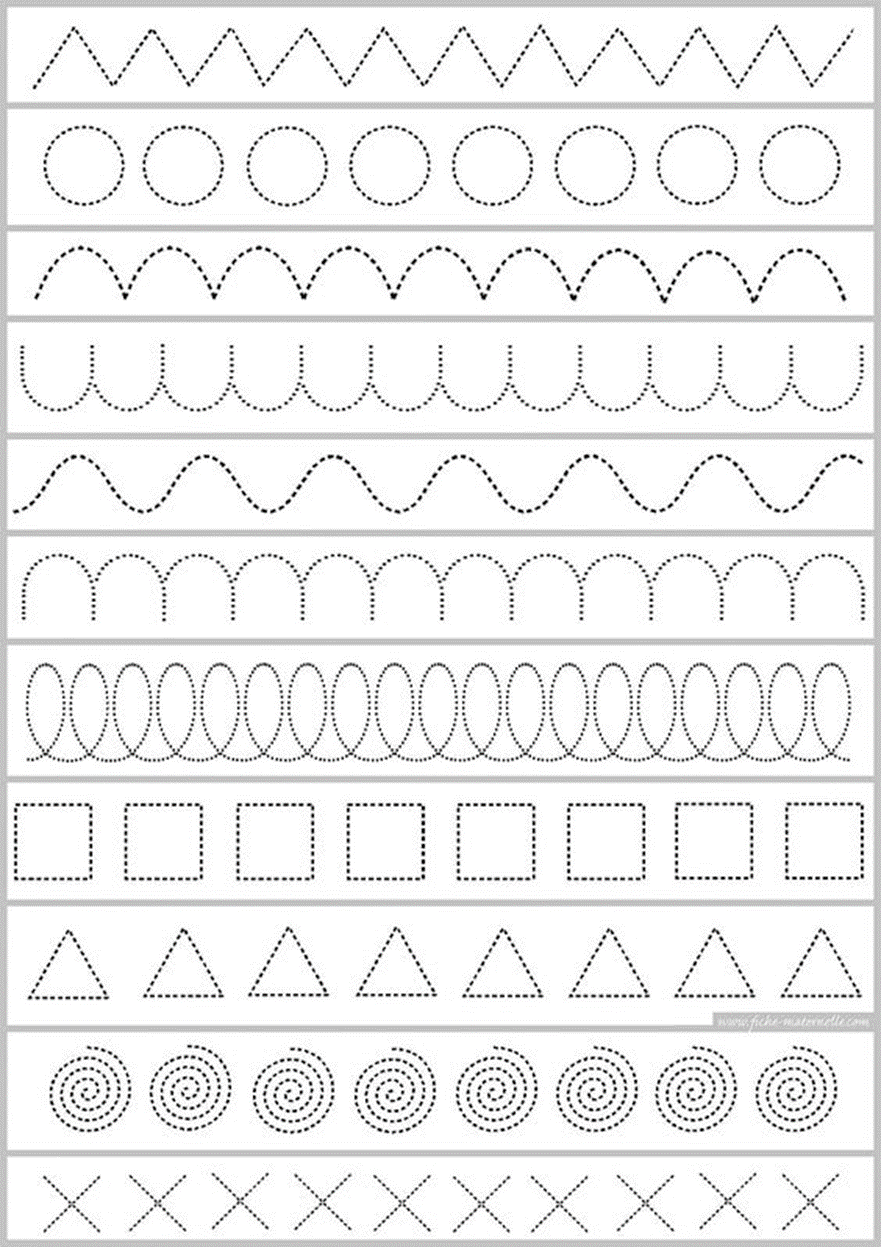 Ένωσε τις τελίτσες…
Ένωσε τις τελίτσες του δεινοσαύρου και έπειτα χρωμάτισέ το
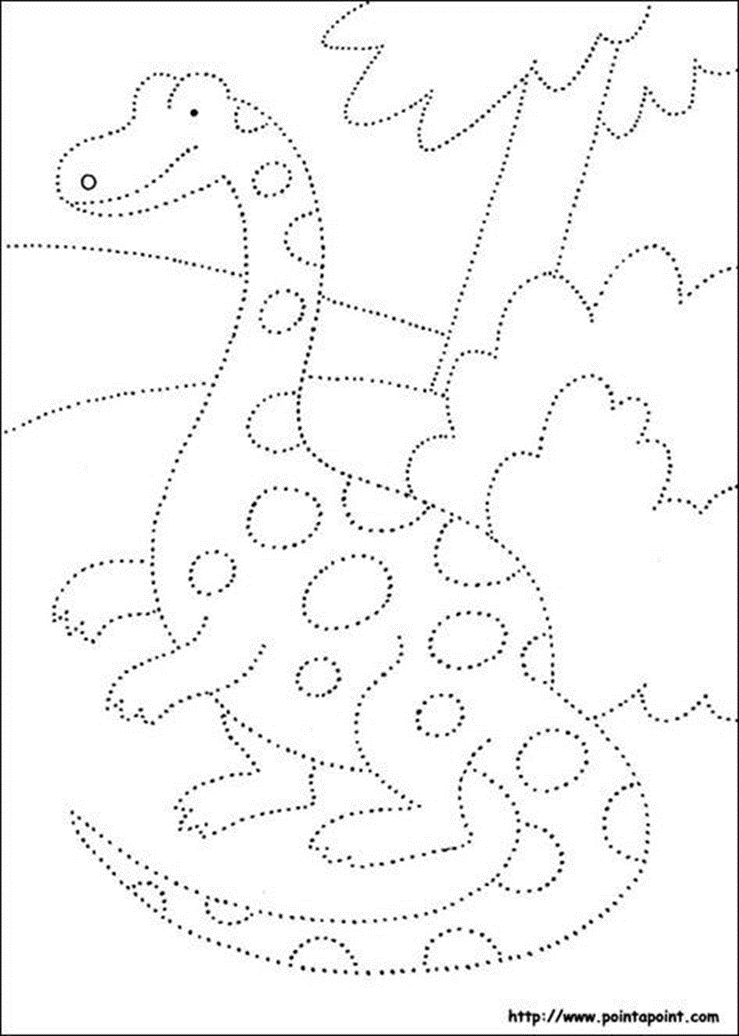 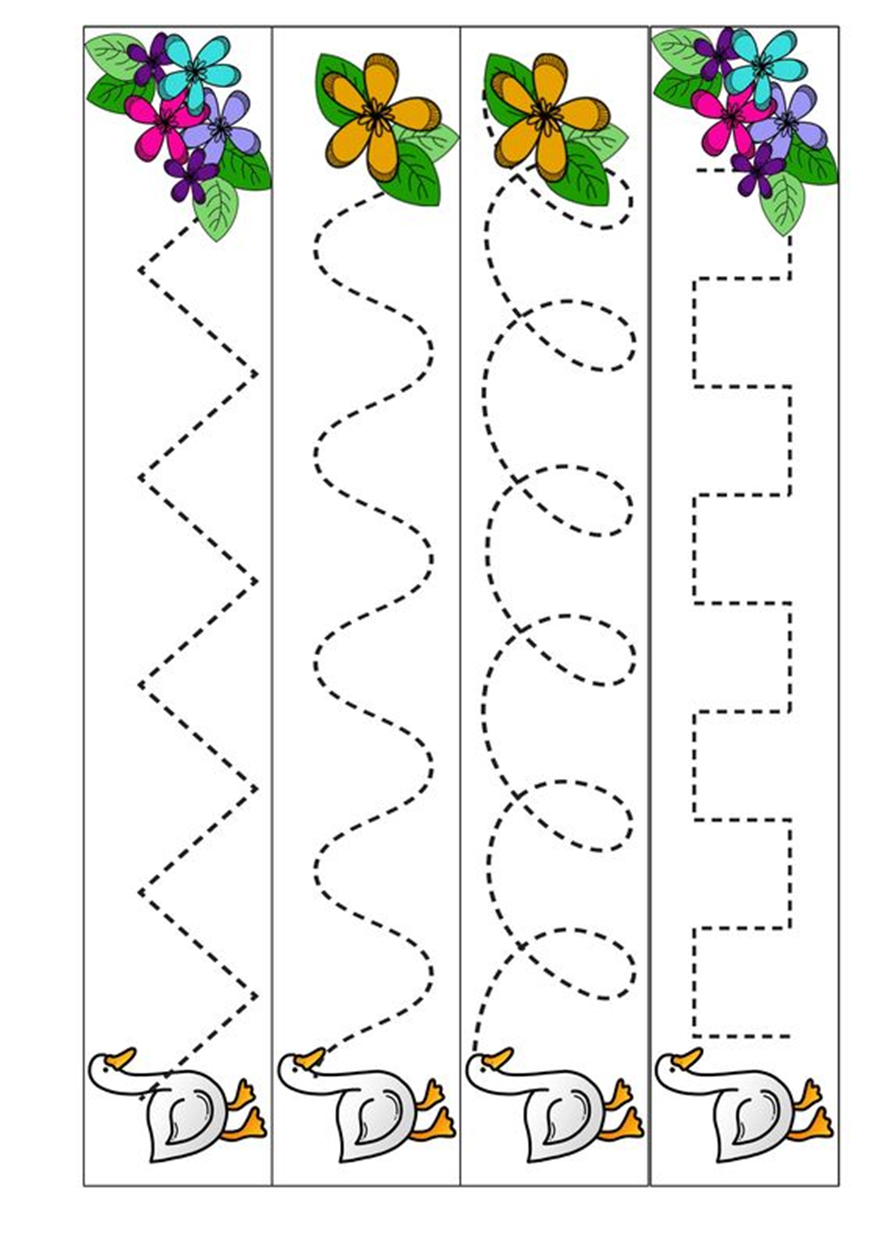 Οι πάπιες ψάχνουν για τροφή
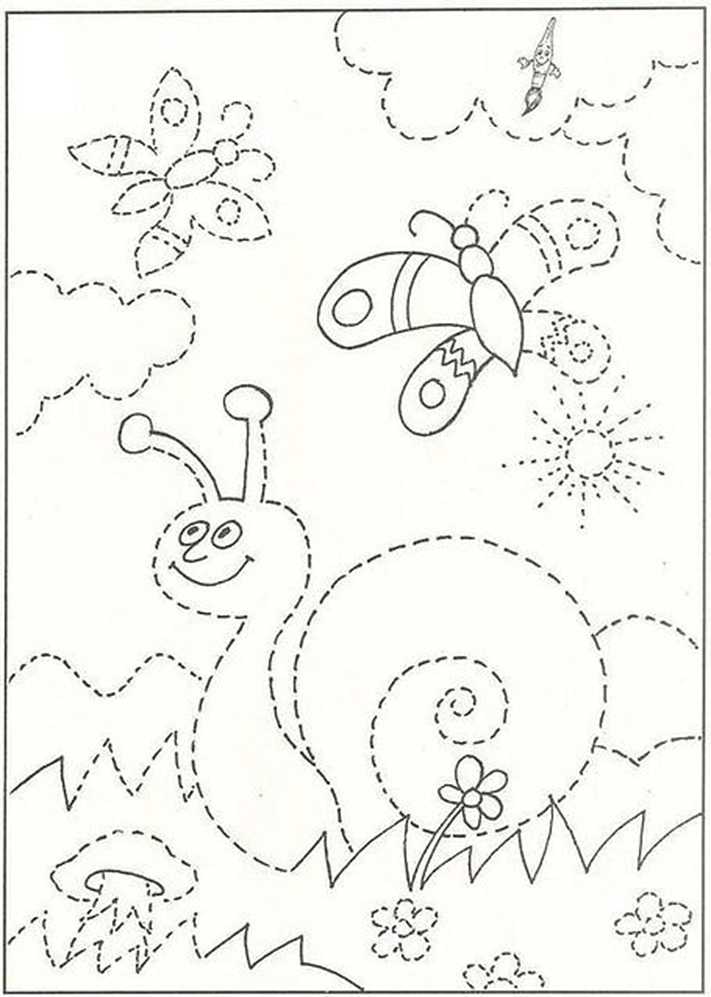 Ένωσε τις τελίτσες και έπειτα χρωμάτισέ το